INTERNET / INTRANET  Apache par : A. DAAIF
INTERNET  PHP
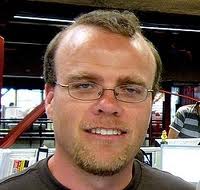 Introduction
Particularités du langage.
Environnement d’exécution.
Accès aux données (mysql)
phpMyadmin
CRUD
Concept d’application
Sessions
Cookies
Rasmus Lerdorf
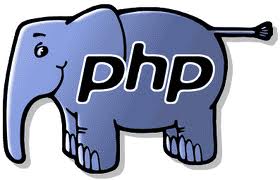 INTERNET / INTRANET  PHP  par : A. DAAIF
Introduction
Si l’extension du fichier  est « .php » le fichier est d’abord envoyé à l’interpréteur PHP.
Browser
Apache
Interpréteur
PHP
TCP (80)
Réponse http
Get /index.php HTTP/1.1
Répertoire de base ou répertoire racine
INTERNET / INTRANET  PHP par : A. DAAIF
Introduction
Quand l’interpréteur reçoit une page contenant des scripts PHP. Celui-ci sera interprété et le résultat sera retourné  au serveur web.
Les scripts PHP sont entourés par les balises <?php et ?>
Il est possible d’utiliser <? Et ?> mais c’est déconseillé.
INTERNET / INTRANET  PHP par : A. DAAIF
Modèle de fonctionnement
Chaque requête  obéit à ce modèle .
Reçoit les informations sur le requête HTTP
+
La ressource demandé par la requête.
Interpréteur PHP
Bibliothèques
Bibliothèques
Génère la réponse HTTP
Accède aux ressources du système
INTERNET / INTRANET  PHP par : A. DAAIF
Particularités de PHP - Les variables
Les variables en PHP commencent par $





Les variables ne sont pas typées.
La valeur définit le type de la variable.
Il n’y a pas de mot clé pour déclarer une variable.
$a = 25; 	// entier
$b = "azerty"; // chaine de caractère
$c = true;   // booelen
$d = array("abc", 24)  // tableau
$e = new MaClasse()    // Instanciation
INTERNET / INTRANET  PHP par : A. DAAIF
Particularités de PHP - Les types
Boolean.  true, false
Entier. 0, -10, 200
Nombre à virgule flottante. 1.234, 0.23
Chaînes de caractères "ab", ‘abc'
Tableaux  $a[1], $b[3][0], $c['key']
Objets $a->attrib; $a->method()
Ressources 
Null. signifie aucune valeur !
INTERNET / INTRANET  PHP par : A. DAAIF
Fonctions clés
isset($a); // ret true si $a est définie
unset($a); // détruit la variable $a
unset($b[5]) // détruit un élément du tableau
empty($c); // ret true si $c vide ou nulle 
count($d); // ret le nbre d’élm. du tableau
strlen("abc")  // retourne 3
/* tester les types */
is_int($var); is_float($var);is_string($var);
is_array($var);is_object($var);…
/* logging valeur et types de variables
var_dump($var) // type et contenu
print_r($var)  // affiche le tableau $var
INTERNET / INTRANET  PHP par : A. DAAIF
Environnement d’exécution
Reçoit les informations sur la requête HTTP
Interpréteur PHP
$_GET
$_POST
$_SERVER
$_FILES
$_COOKIE
$_SESSION
Génère la réponse HTTP
Lecture seule
Lecture et écriture
PHP utilise les informations de la requête HTTP pour générer les variables super-globales. Le contenu de ces variables est accessible  dans toute la page. Ces variables sont des tableaux associatifs.
INTERNET / INTRANET  PHP par : A. DAAIF
Environnement d’exécution
Reçoit les informations sur la requête HTTP
Interpréteur PHP
Super-globales + variables + fonctions + …
<html>
<head>…</head>
<body>
…
Génère la réponse HTTP
<?php echo "<h1>ma page web</h1>" ?>
</html>
Le code HTML et le code généré par les fonctions de sortie sont dirigés vers la sortie standard ( Corps de la réponse HTTP).
INTERNET / INTRANET  PHP par : A. DAAIF
Exemple - 1
GET  /image.php HTTP/1.1
<?php 
// écriture dans l’entête de la réponse http
header("content-type:image/jpeg"); ?>

// écriture dans le corps de la réponse http
readfile("images/monimage.jpg");

?>
Il est important de noter que les données sont envoyées au fur et à mesure qu’elles sont générées. Il n’est pas donc sensé d’écrire dans l’entête après avoir commencé à écrire dans le corps.
C’est une erreur commune à éviter. (Voir aussi les cookies)
INTERNET / INTRANET  PHP par : A. DAAIF
Exemple - 2
GET  /index.php?var=value HTTP/1.1
<html>
  <head>…</head>
  <body>
    <h3>Le contenu de la requête est :
    <b> <?php echo $_GET["var"] ?> </b>
    </h3>
  </body>
</html>
$_GET permet d’accéder aux paramètres d’URL. Ceux-ci peuvent être générés par un formulaire utilisant la méthode « get » ou directement définis dans un lien hypertexte.
INTERNET / INTRANET  PHP par : A. DAAIF
Exemple - 3
POST  /index.php  HTTP/1.1
<html>
  <head>…</head>
  <body>
    <h3>Le contenu de la requête est :
    <b> <?php echo $_POST["var"] ?> </b>
    </h3>
  </body>
</html>
$_POST permet d’accéder aux paramètres  envoyés par un formulaire utilisant la méthode « post ». Dans le cas de la méthode « post », il est possible d’envoyer aussi des fichiers.
INTERNET / INTRANET  PHP par : A. DAAIF
Exemple - 4
POST  /server.php HTTP/1.1
<html>
  <head>…</head>
  <body>
    <h3>Le contenu de $_SERVER est :</h3>
    <pre> <?php print_r($_SERVER) ?> </pre>
</body>
</html>
$_SERVER contient des informations sur le client, le protocole de communication et le serveur. Elle présente un contexte particulier.
La balise <pre> permet de préserver le format de sortie de la fonction « print_r() »;
Ici, on imprime le contenu de la variable $_SERVER.
INTERNET / INTRANET  PHP par : A. DAAIF
Exemple – 4 (suite)
Résultat affiché dans un navigateur.
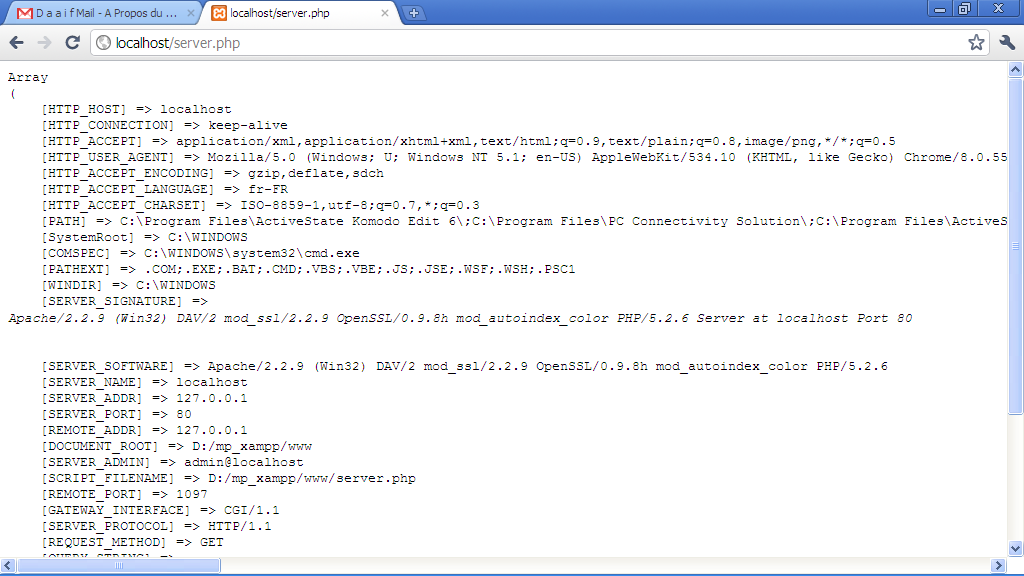 Quel navigateur ?
Quel langue ?
D’où vient le client ?
INTERNET / INTRANET  PHP par : A. DAAIF
Exemple - 5
POST  /cookie.php HTTP/1.1
<html>
  <head>…</head>
  <body>
    <h3>Le contenu de $_COOKIE est </h3>
    <pre> <?php print_r($_COOKIE) ?> </pre>
  </body>
</html>
A chaque requête, le navigateur envoie tous les cookies associés au domaine du site web. $_COOKIE contient tous ses cookies. 
Ici, on imprime le contenu de la variable $_COOKIE. Les cookies sont enregistrés dans le cache du navigateur. L’utilisateur pourra y accéder et les supprimer.
Ici le domaine est « localhost » et  la variable $COOKIE est vide !
INTERNET / INTRANET  PHP par : A. DAAIF
Exemple – 5 (suite)
POST  /cookie.php HTTP/1.1
<?php setcookie("monCookie", "maValeur") ?>
<html>
  <head>…</head>
  <body>
    <h3>Le contenu de $_COOKIE est </h3>
    <pre> <?php print_r($_COOKIE) ?> </pre>
  </body>
</html>
La première fois qu’on accède à cette page, le serveur va envoyer dans l’entête de sa réponse une entête http « set-cookie » qui inscrira le cookie dans le cache du navigateur. Cette fois-ci $_COOKIE est toujours vide.
Toutes les requêtes suivantes vers le site enverront l’entête http « cookie » qui continent le nom et la valeur du cookie.
INTERNET / INTRANET  PHP par : A. DAAIF
Exemple – 6
GET  /photo.php HTTP/1.1
<html>
  <head>…</head>
  <body>
    <form method="post" action="upload.php" 
		enctype="multipart/form-data" > 
       <input type="file" name="photo" /><br />
	 Légende : <input name="legende" /><br />
 	 <input type="submit"  value="Envoyer" />
    </form>
  </body>
</html>
Le formulaire permet d’envoyer à l’aide de la méthode « post » des paramètres et des fichiers. L’attribut «  enctype="multipart/form-data" » est obligatoire, il permet au serveur de savoir que des fichiers sont aussi envoyés dans la requête. Les données sont traitées par « upload.php »
INTERNET / INTRANET  PHP par : A. DAAIF
Exemple – 6
GET  /upload.php HTTP/1.1
<html>
  <head>…</head>
  <body>
    <h3>Le contenu de $_FILES est : </h3>
    <pre> <?php print_r($_FILES) ?> </pre>
    <h3>Le contenu de $_POST est : </h3>
    <pre> <?php print_r($_POST) ?> </pre>
  </body>
</html>
Ici la variable $_POST permet d’accéder aux paramètres de la requête. $_FILES permet d’accéder aux fichiers téléchargés.